Неделя добрых дел
Топорова Светлана Анатольевна,
учитель начальных классов
МОУ « Средняя общеобразовательная школа №64 им.Б.Ручьева» г.Магнитогорска
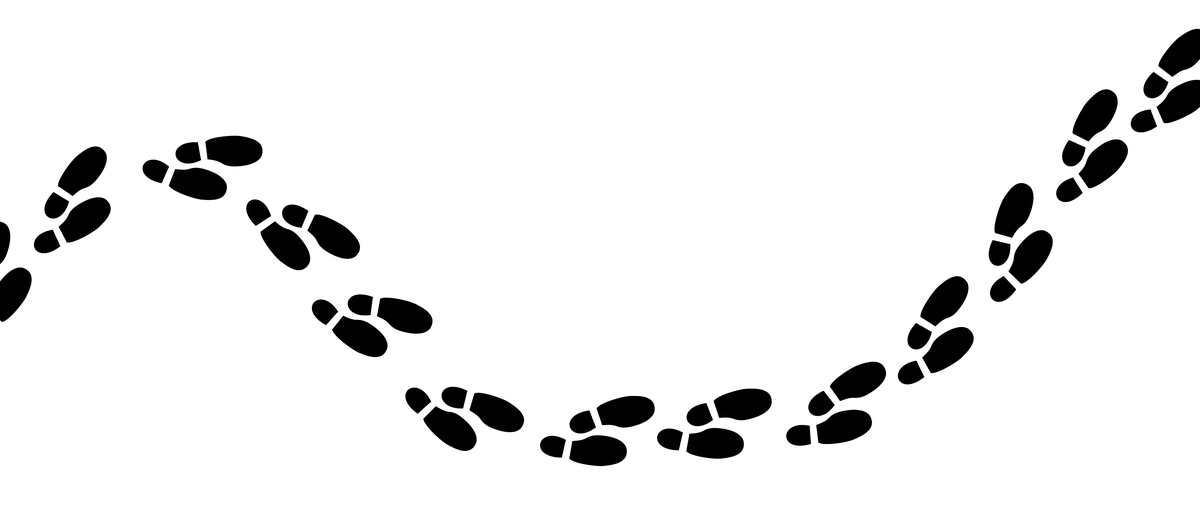 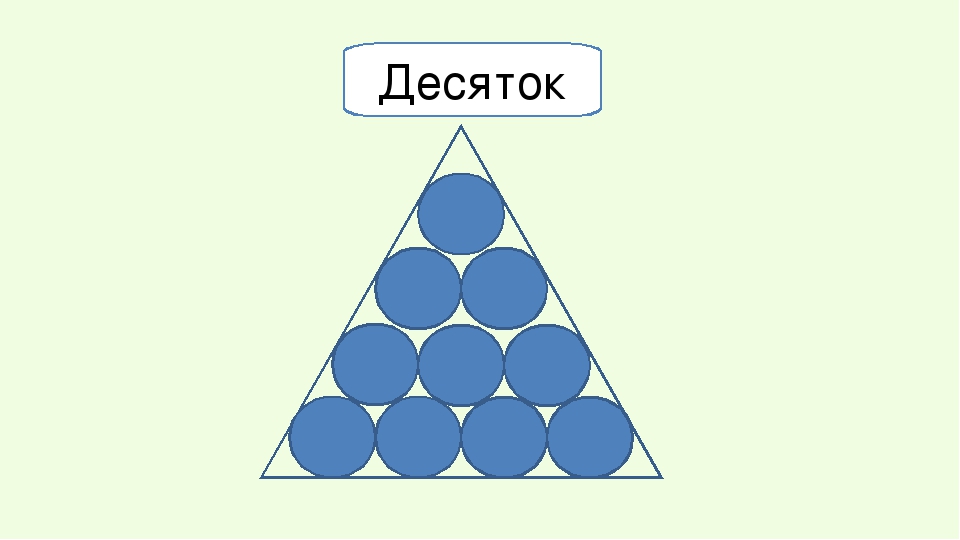 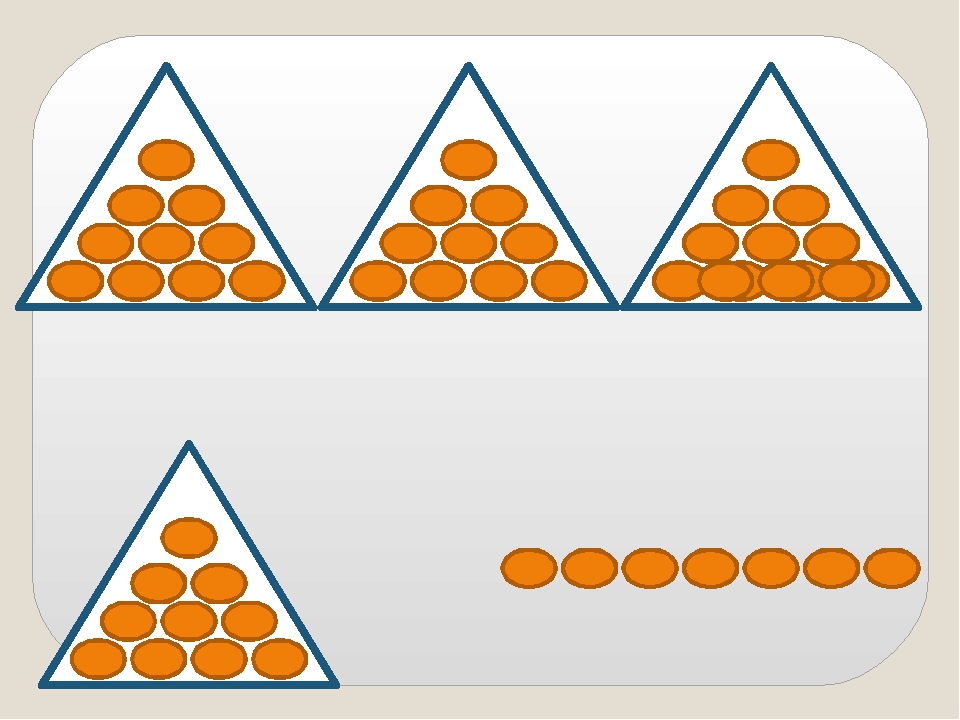 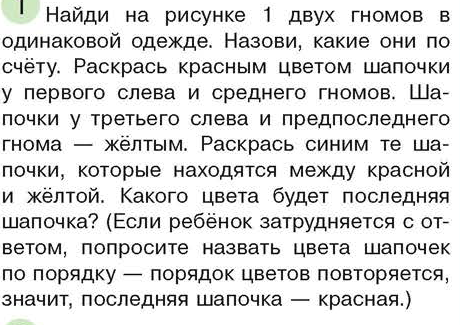 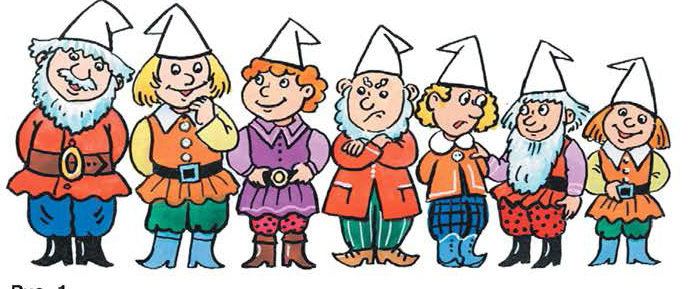 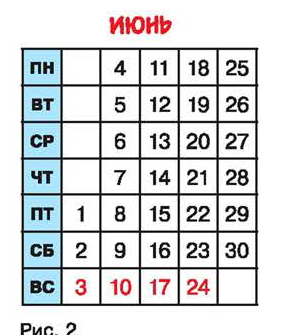 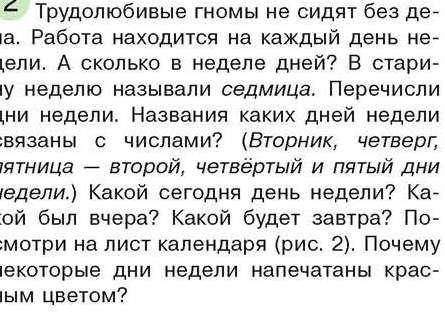 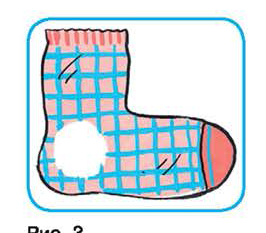 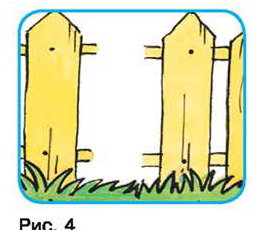 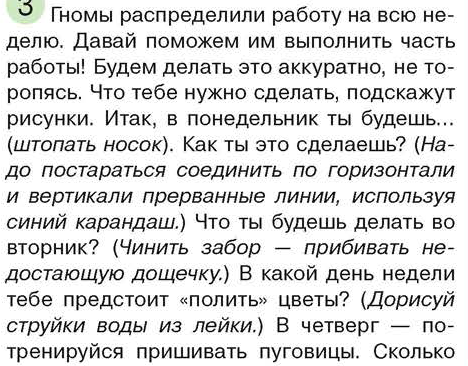 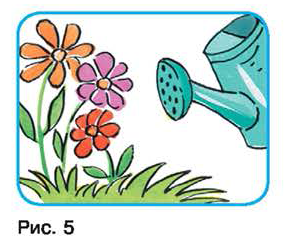 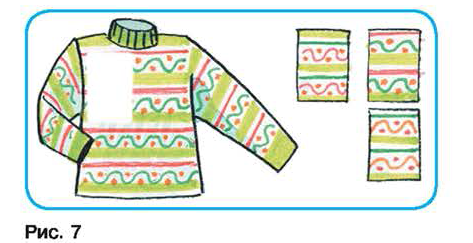 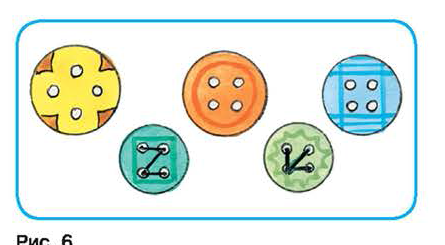 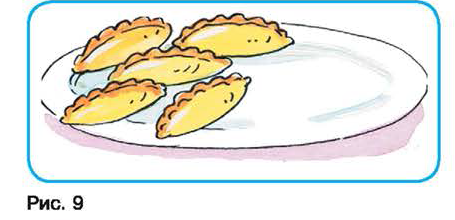 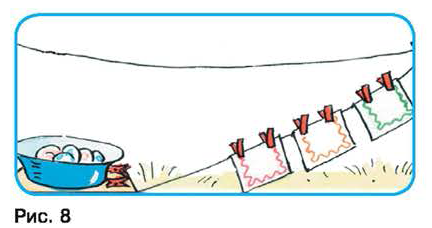 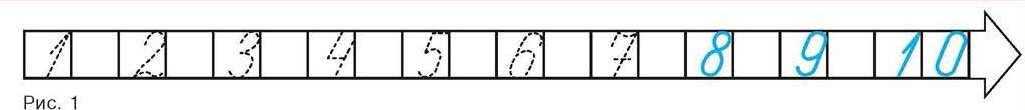 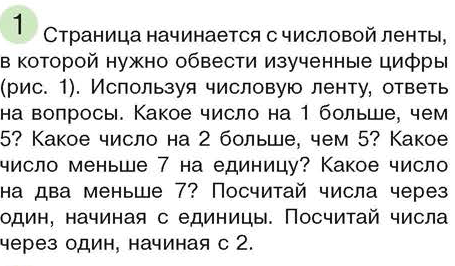 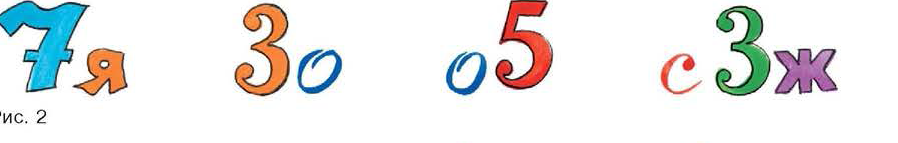 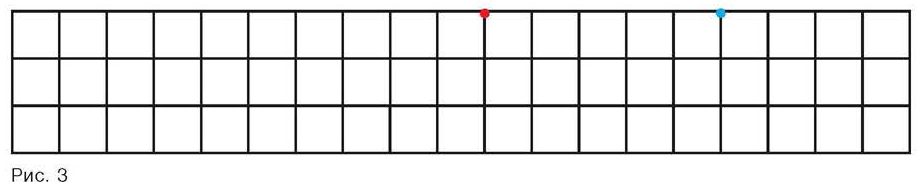 5
4
6
3
7
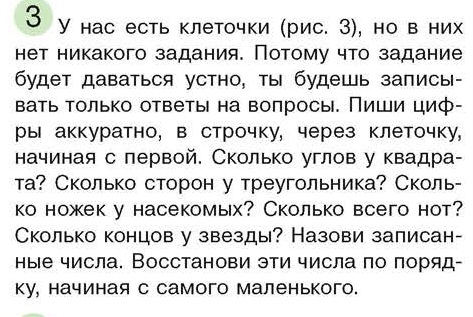 До новых встреч!!!